Arctic Marine Ecosystem Restoration: Insights from Svalbard and the CLIMAREST project
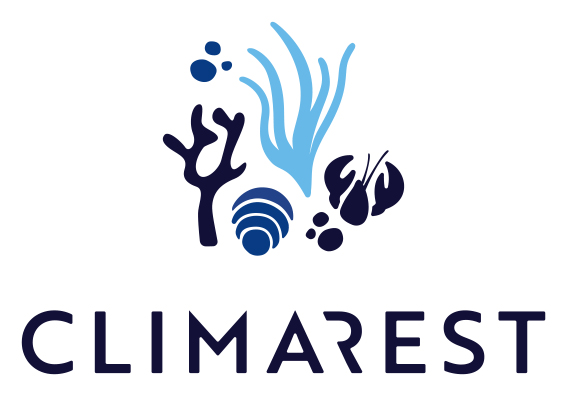 Laura Wendling on behalf of the CLIMAREST project teamSINTEF AS
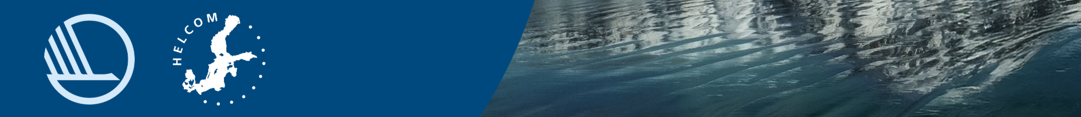 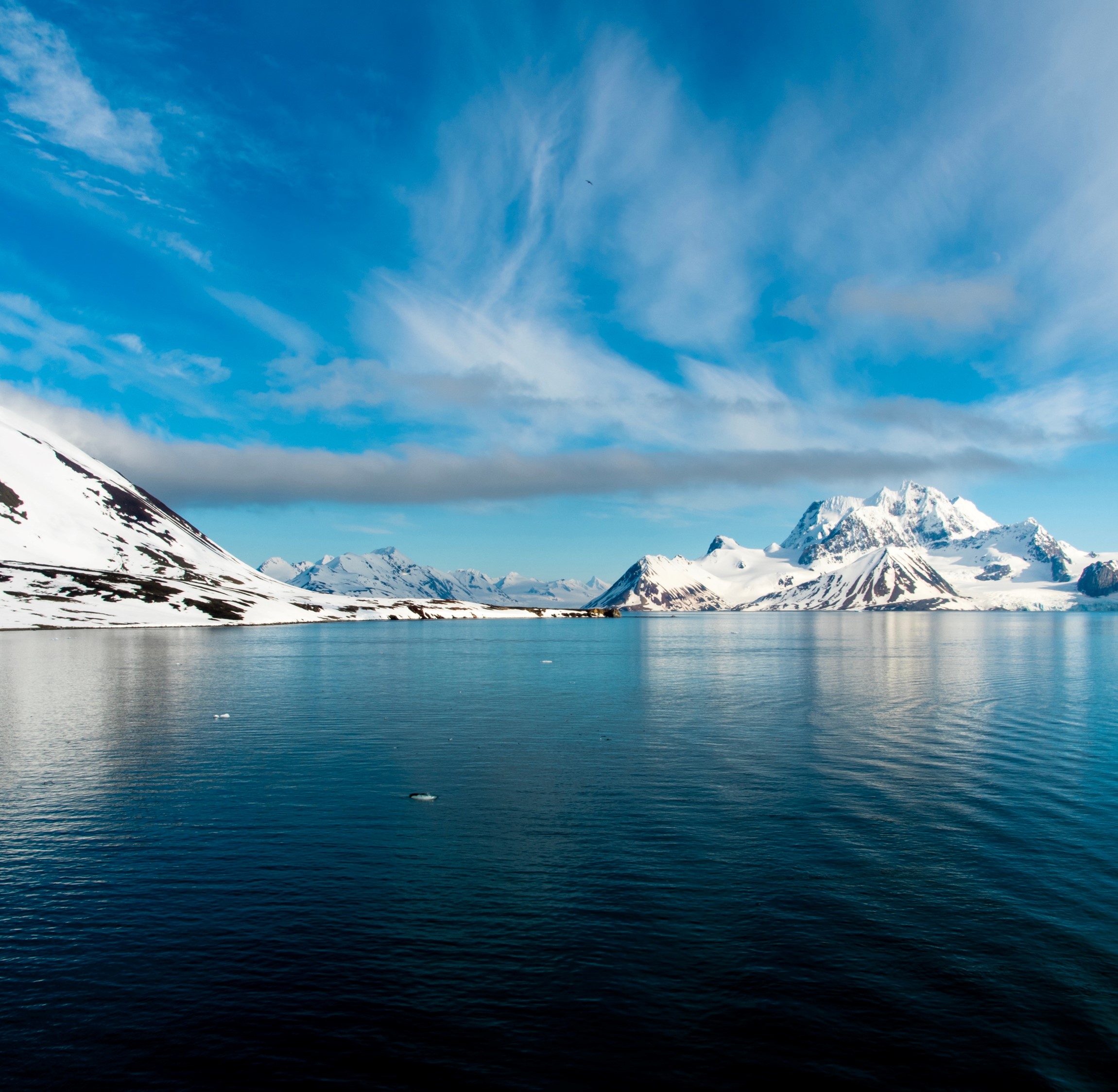 Coastal Climate Resilience and Marine Restoration Tools for the Arctic Atlantic basin
Large-scale restoration of coastal ecosystems for climate resilience in coastal communities
EU Mission: Restore our Oceans and Waters
Objective: develop a modular toolbox that integrates expert knowledge, scientific information, multilevel stakeholder involvement, ecosystem service assessment, cost-benefit analysis, action prioritisation, & customised protocols for restoring & monitoring diverse coastal habitats
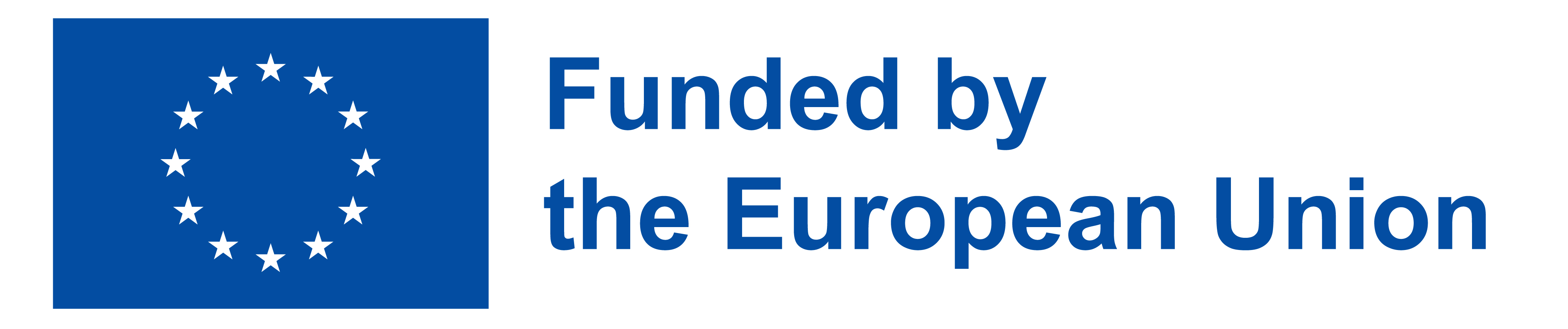 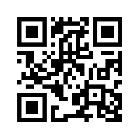 Mission Ocean Innovation action
2022 – 2025 (3 years)
8.5 M€
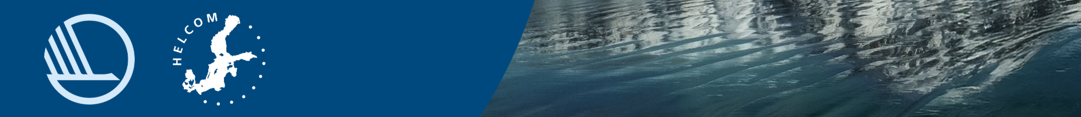 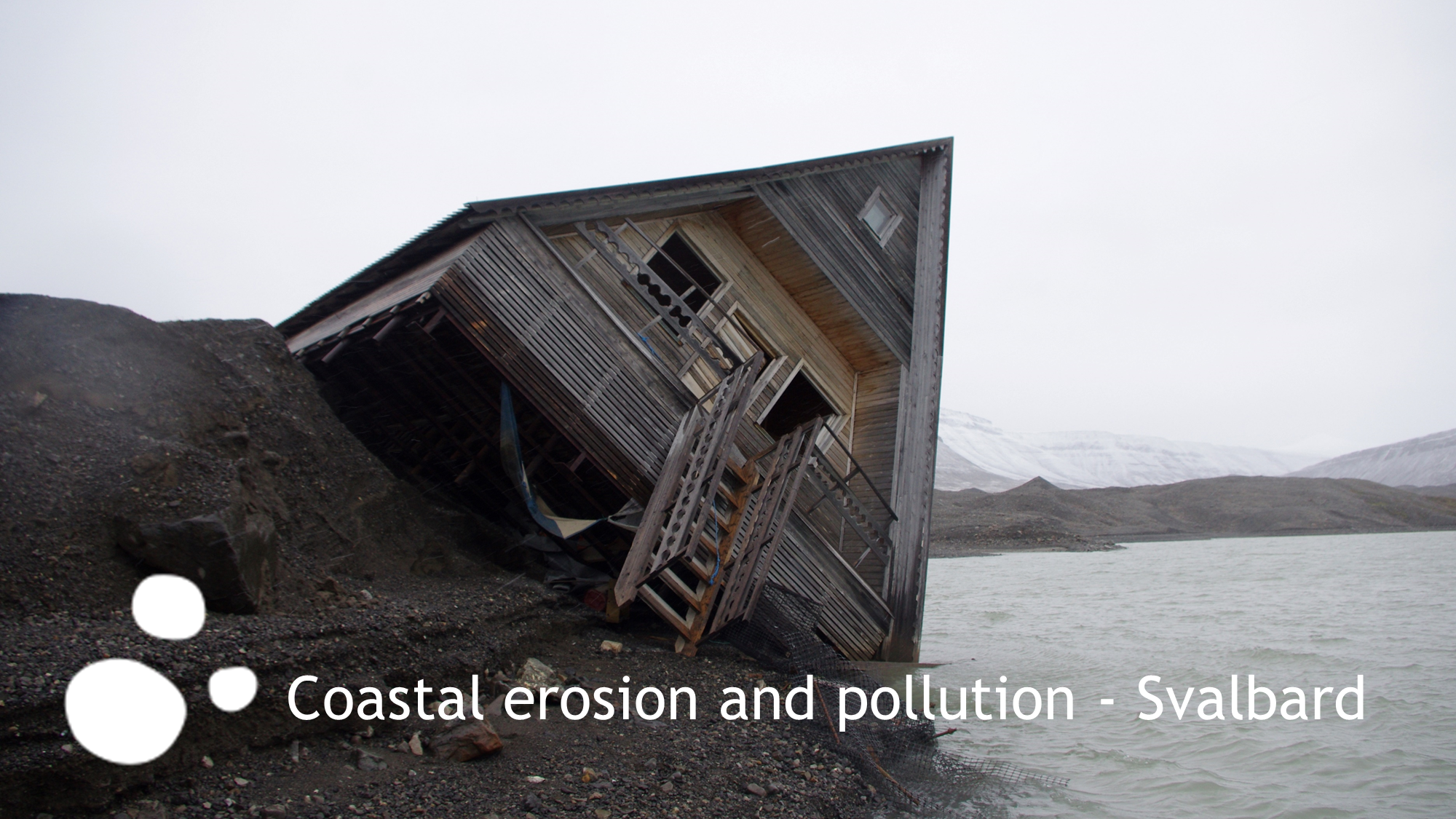 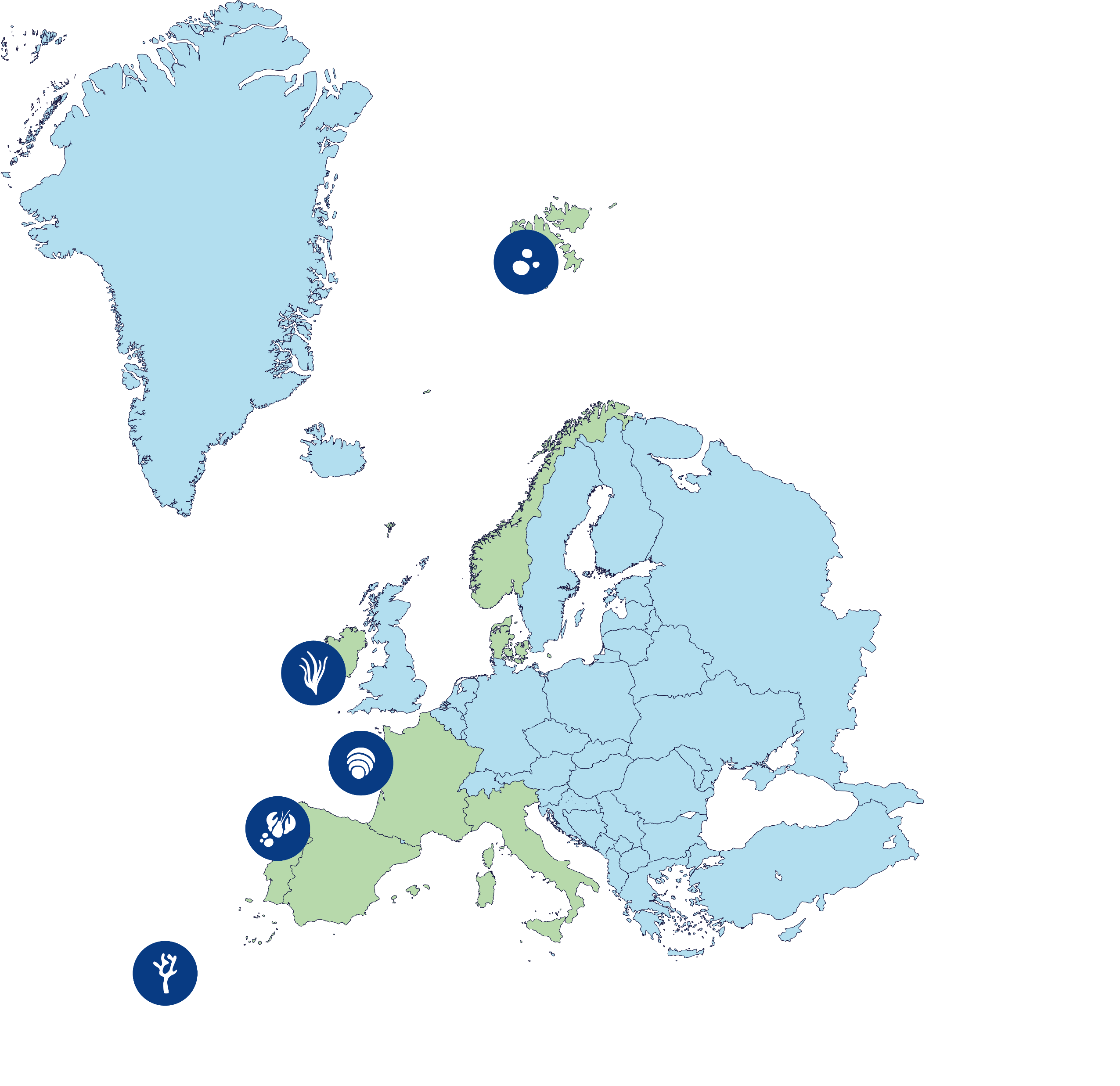 Arctic Atlantic Lighthouse
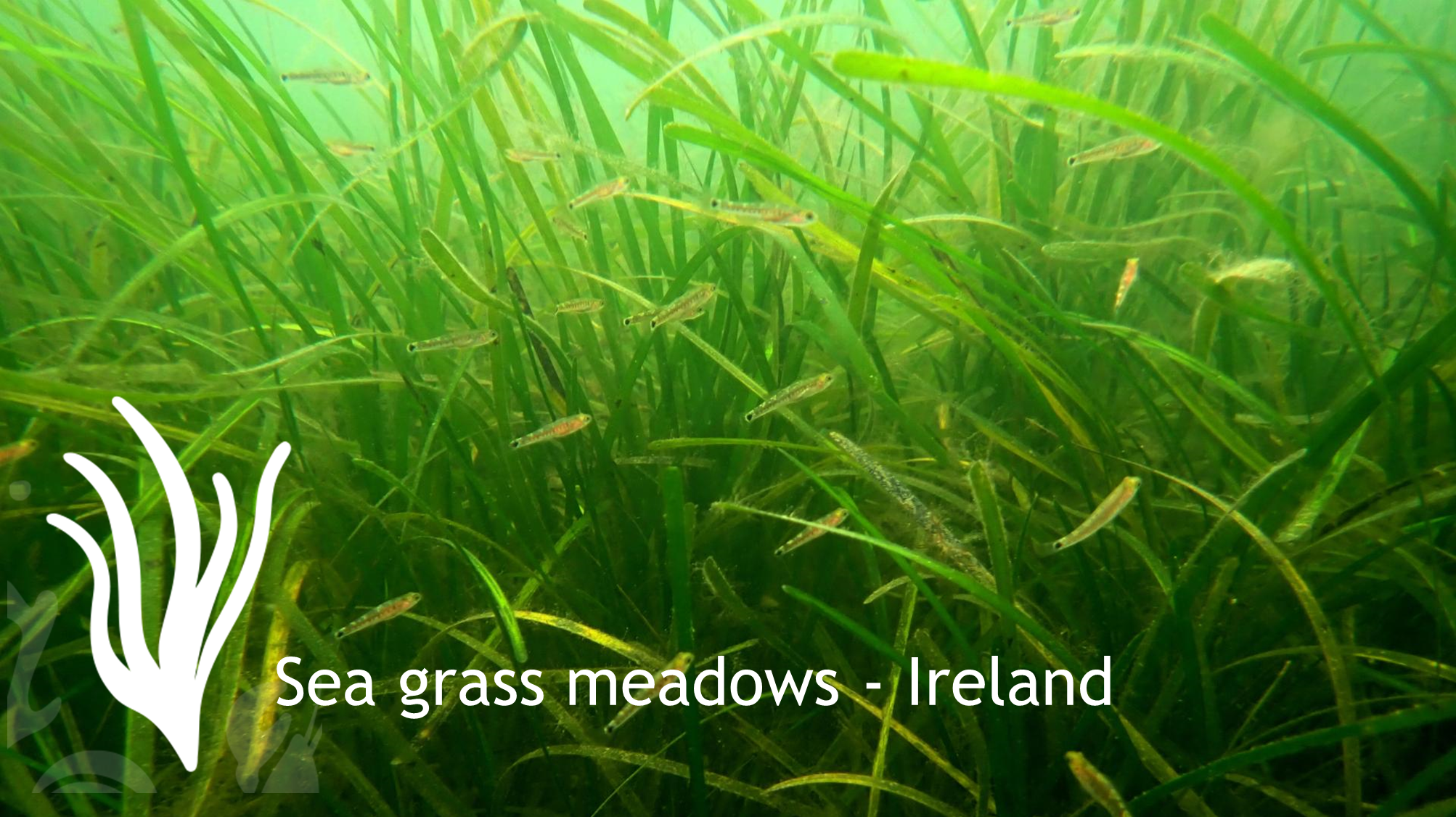 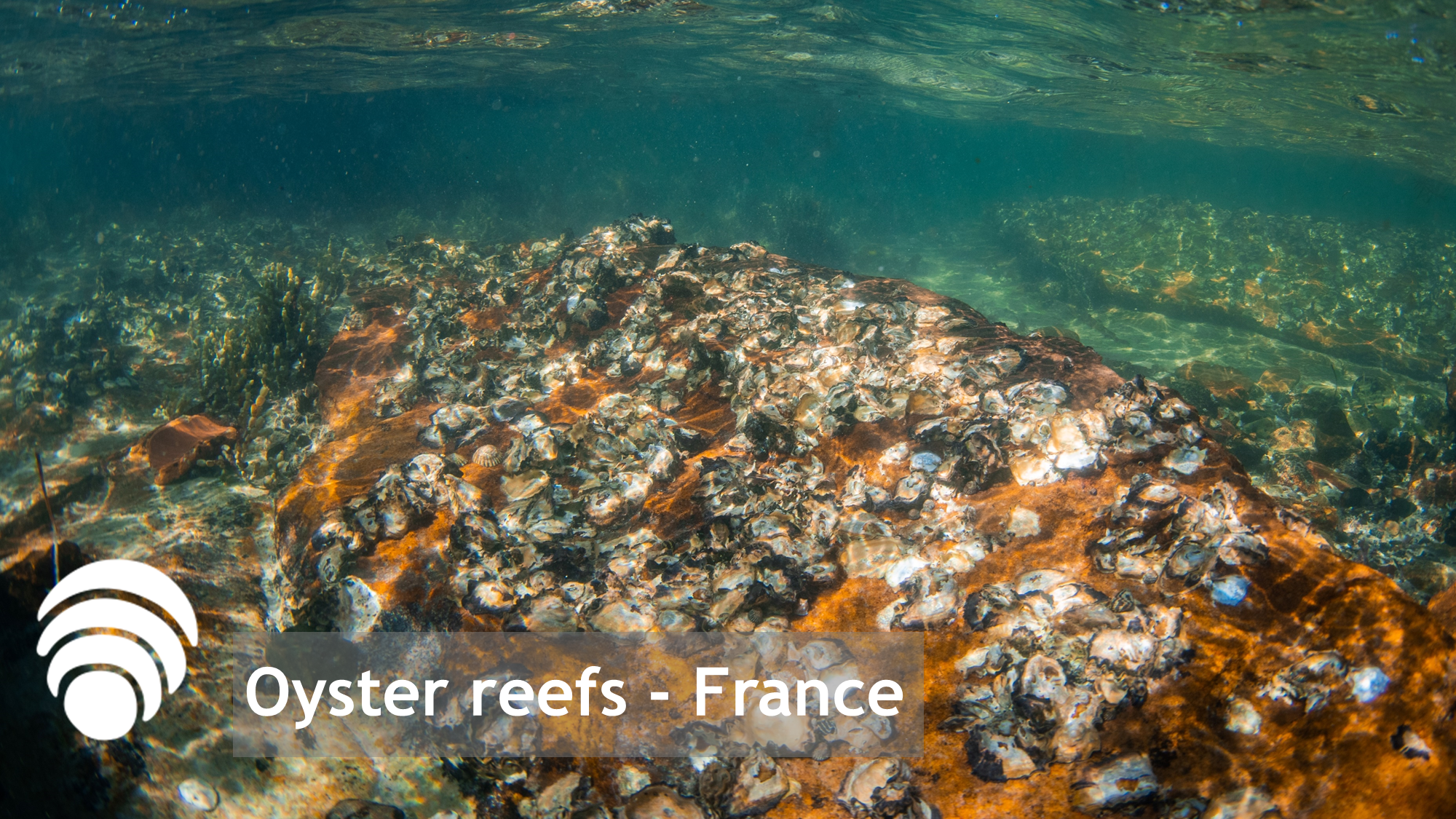 18 partners in 7 countries
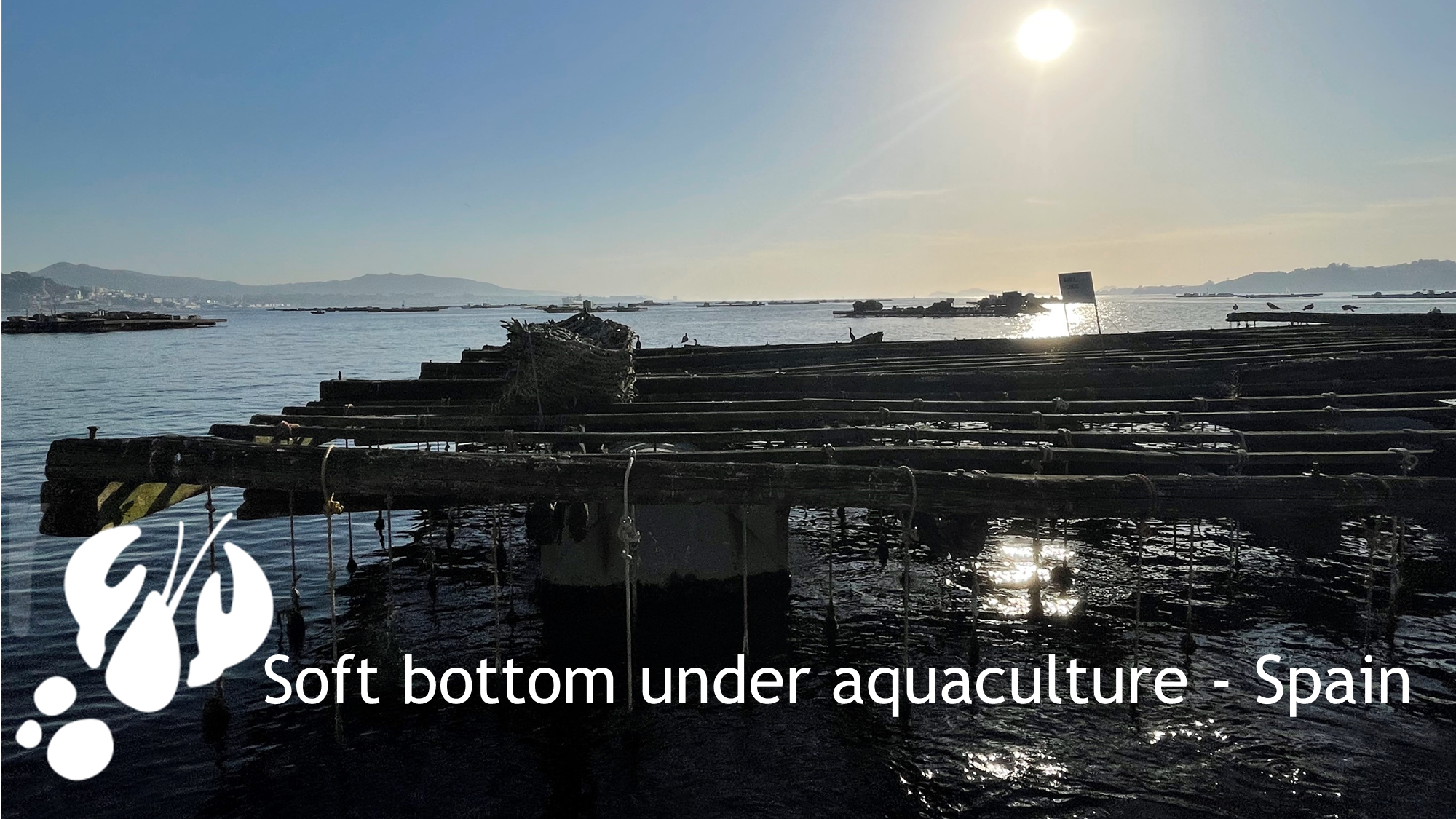 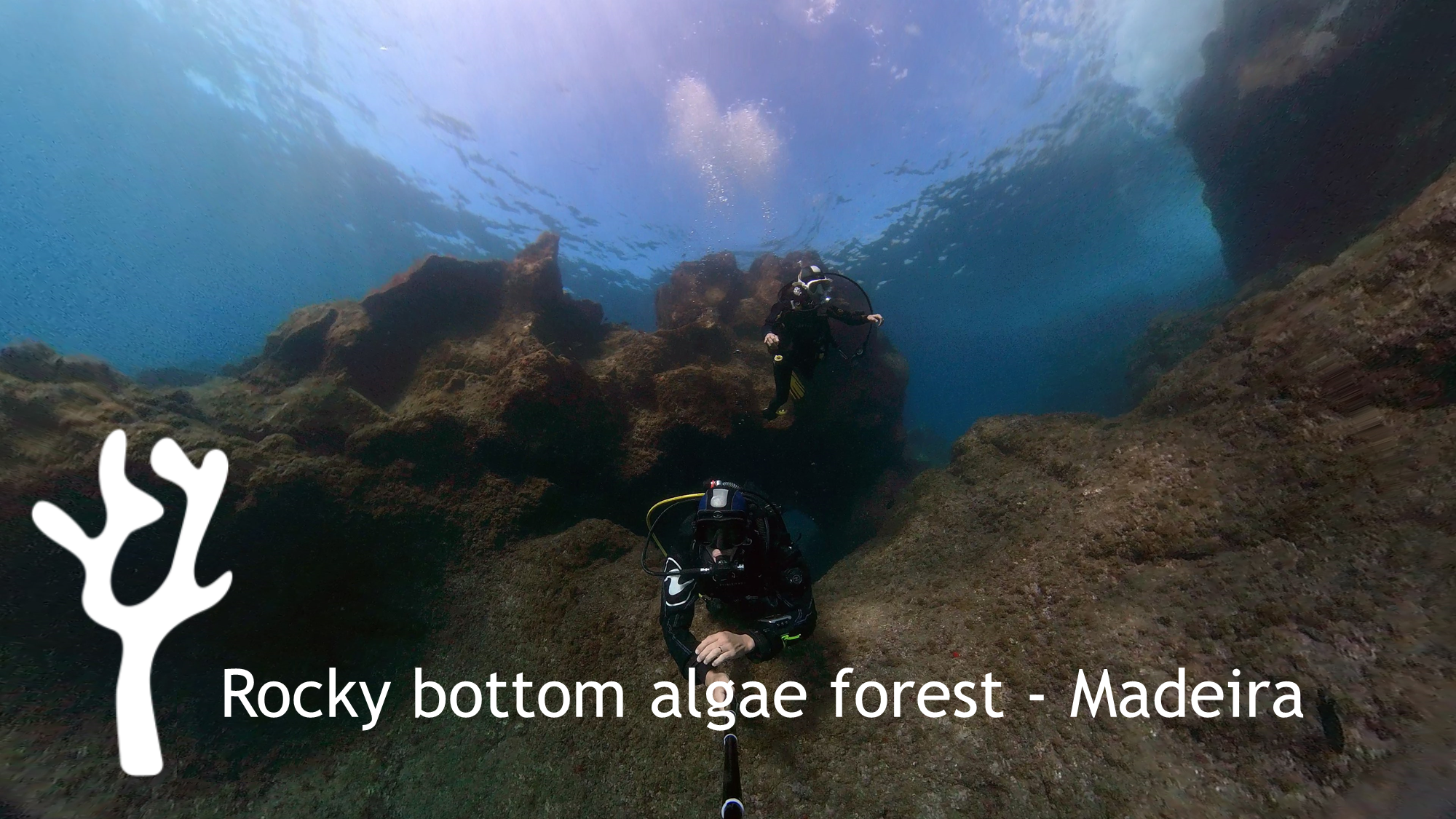 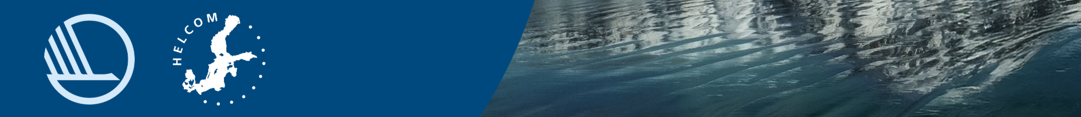 Coastal protection at permafrost coastline
Svalbard experiences exceptional warming rates 2-2.5 X the Arctic warming average & 5-7 X the global warming average (Isaksen et al., 2022)​
Shallow bathymetry, permafrost coastline, soil with low bearing capacity (sedimentary bedrock)
Prevent coastal erosion through sustainable measures
Conserve & protect biodiversity, minimal environmental footprint
Employ co-creation to systematically address human needs
Optimise affordability, technical simplicity & effectiveness through design
Remediation-Rehabilitation by replacing an artificial landform with a replica of a natural landform
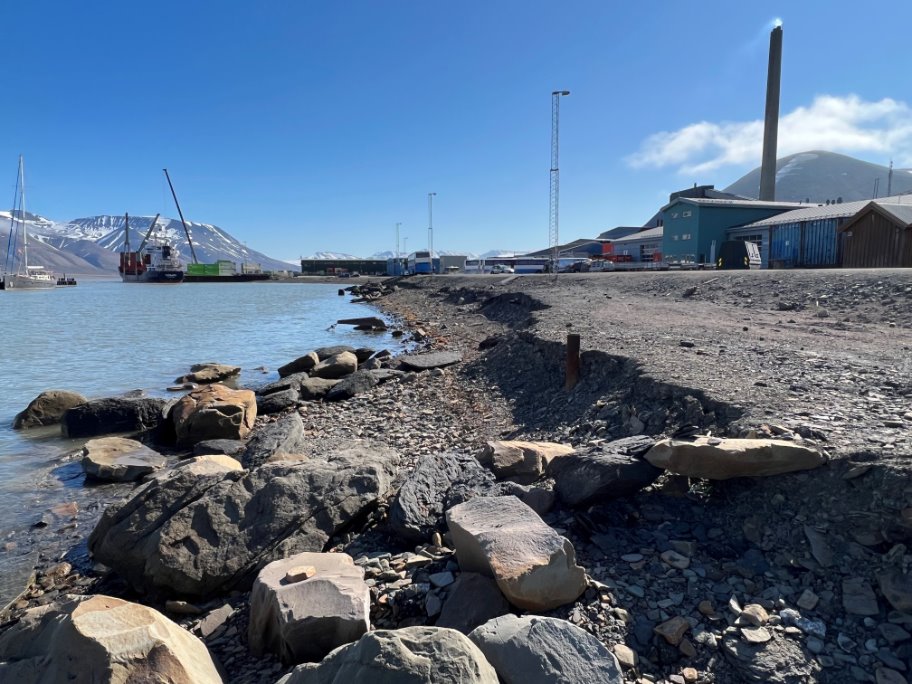 Image © A. Sinitsyn, all rights reserved
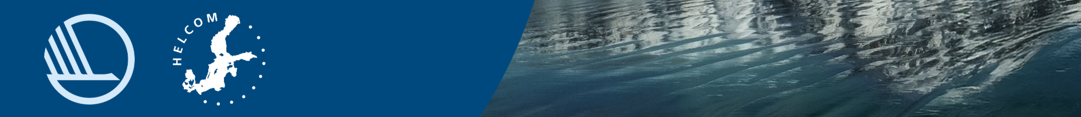 Reduction of pressure to recipient ecosystem
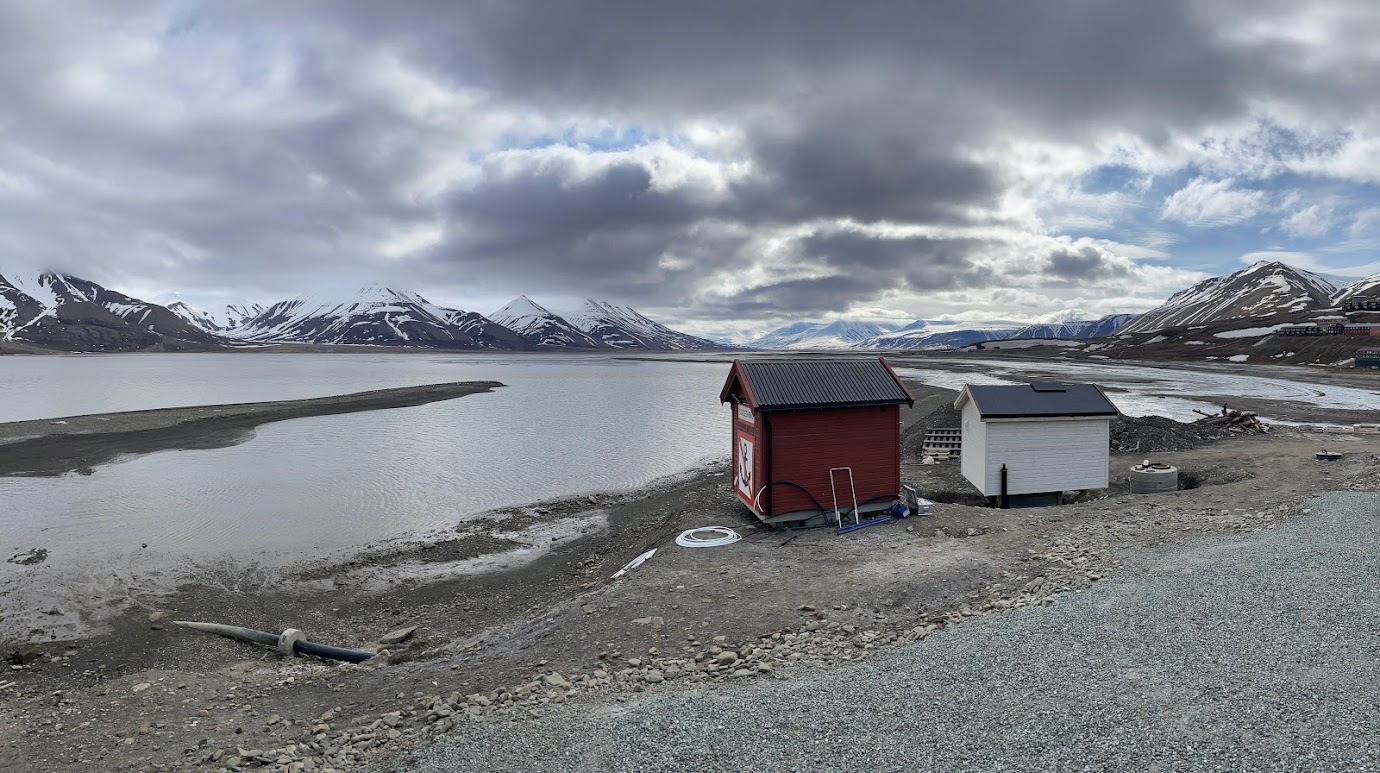 Ca. 2500 residents of Longyearbyen
All homes connected to central wastewater system
Pipes carry wastewater to a central discharge point
6 mm sieve provides mechanical treatment of wastewater prior to discharge
Adventfjorden is recipient waterbody
Impact Reduction-focused actions to increase awareness among local community  that everything flushed can end up in the fjord
LINK TO VIDEO
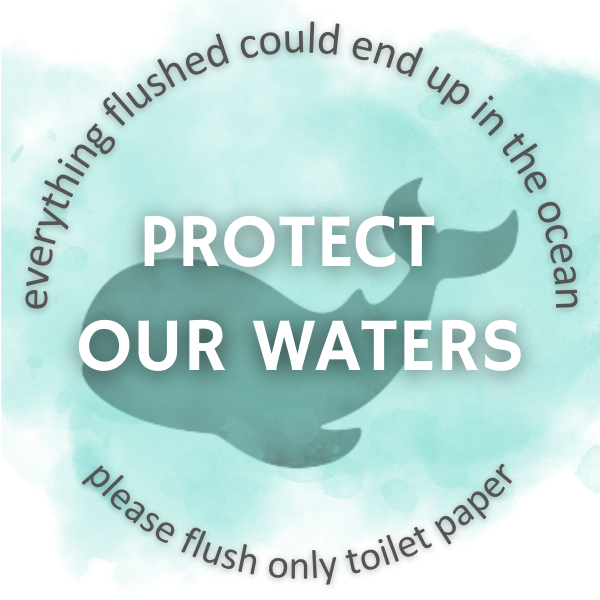 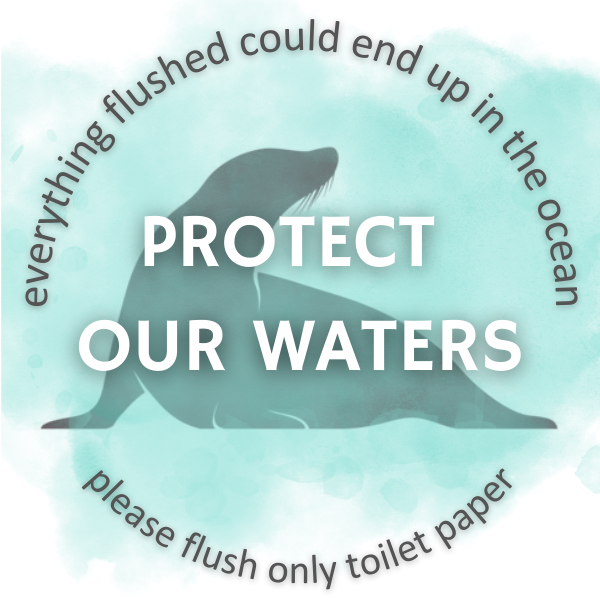 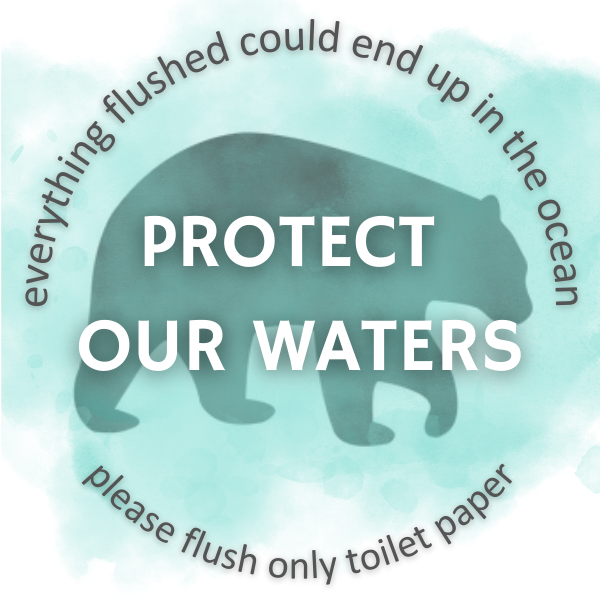 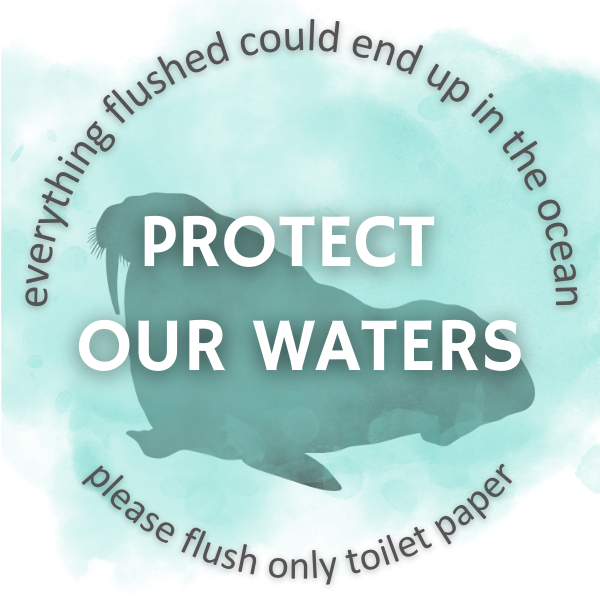 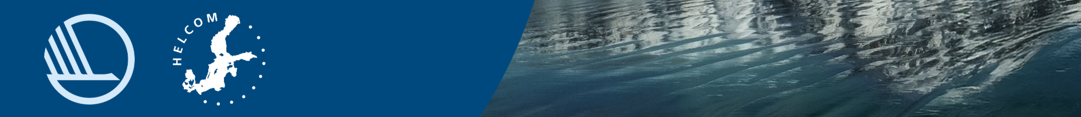 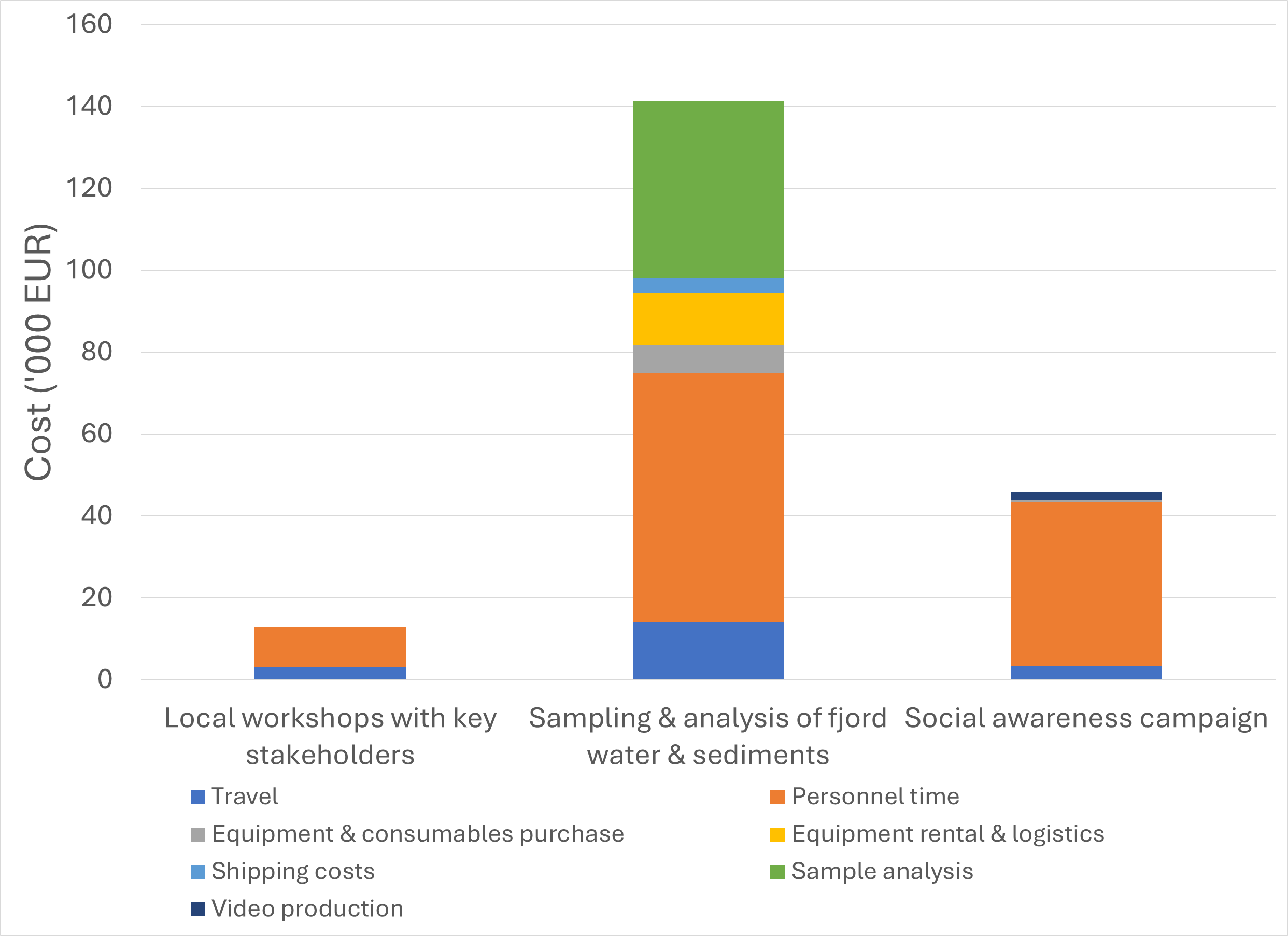 Costs of baseline assessment & social awareness campaign
Collaboration with local decision-makers, and key actors in tourism & recreation industries 
Campaign primarily targeting visitors to Svalbard 
Ca. 140,000 overnight stays in Longyearbyen in 2023
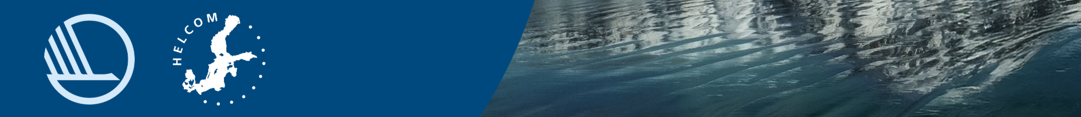 Lessons learned: costs of ecosystem restoration activities in Svalbard
Limited funds, materials, equipment & personnel + logistical challenges
Relative cost vs. availability of funds for different phases 
Planning, implementation, monitoring, maintenance
Broad stakeholder engagement, incl. building an understanding of benefits, is key to consistent business plans & identifying innovative financing
Non-structural measures play a significant role in the overall cost-effectiveness of measures focused on impact reduction, remediation & rehabilitation 
Regulatory policy and pricing, preparedness planning, establishment of land use regulations, implementation of flood warning systems, etc. 
Material circularity → re-use materials as possible
Exploit the full range of existing data & opportunities for citizen science
Combine initiatives as possible & apply systems thinking to visioning of solutions
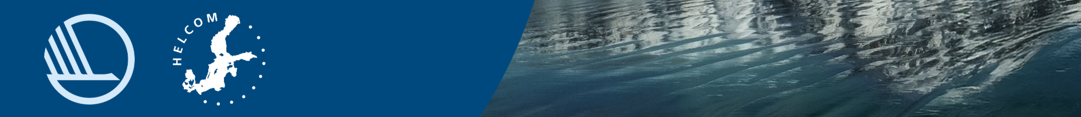 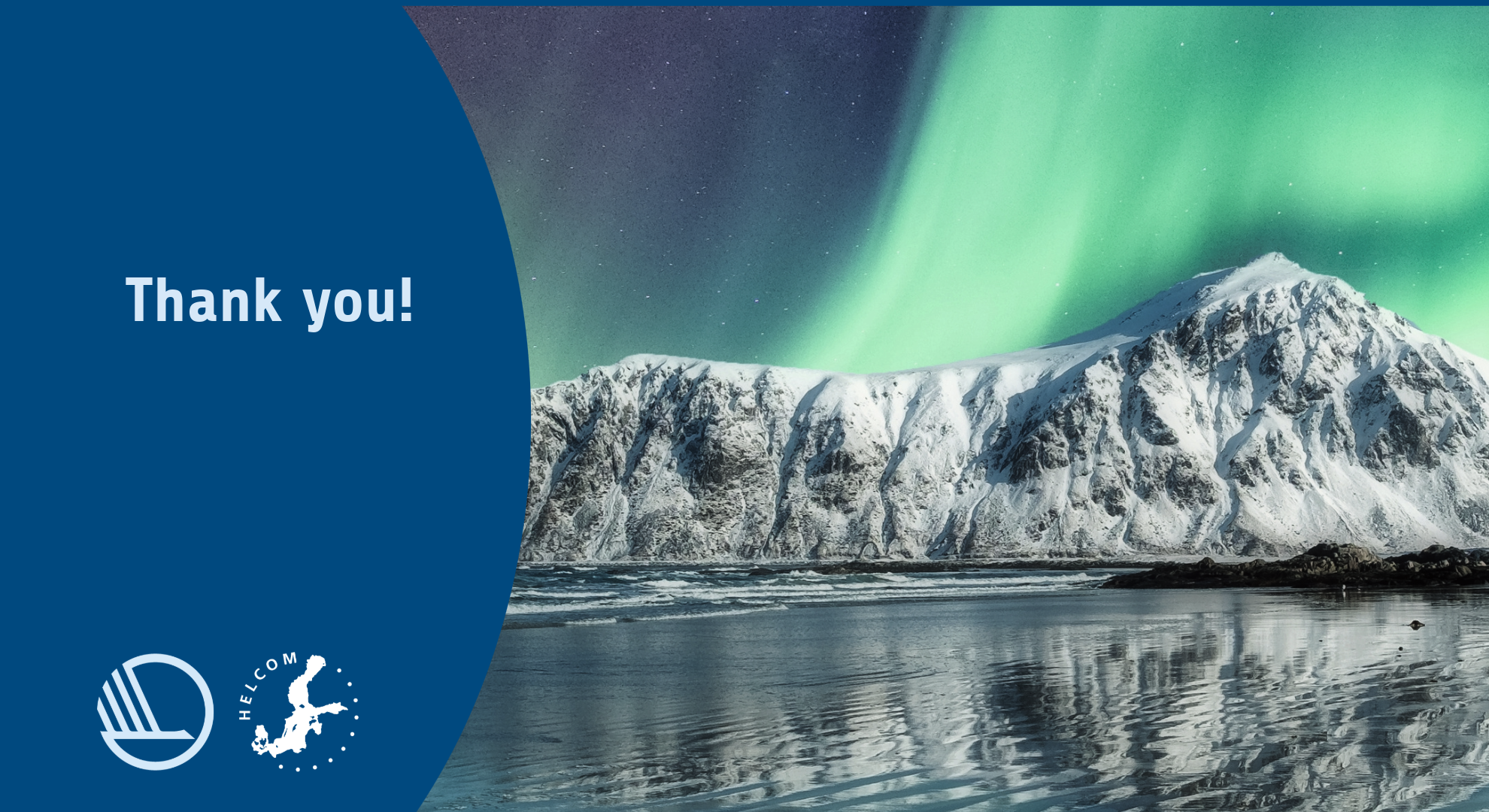 Laura Wendling
laura.wendling@sintef.no

CLIMAREST
www.climarest.eu